TNO-päivät20.-21.9.2018Tampere
Tervetuloa Tampereelle!
ELINIKÄISEN OHJAUKSEN YHTEISTYÖFOORUMEISTA (20.9.2018)

Suomessa on vuosikymmenten yhteistyöperinne ohjauksen eri hallinnoijien ja toimijoiden kesken

Valtakunnallinen elinikäisen ohjauksen yhteistyöryhmä

Vuodesta 2011 ,TEM:n ja OKM:n vetämä 
Ryhmään kuuluu jäseniä ministeriöistä, Kelasta, kunnista, oppilaitoksista, TE-palveluista, aluehallinnosta, työmarkkinajärjestöistä ja kolmannen sektorin järjestöistä
Toiminta pohjautuu ELGPN:n strategisiin linjauksiin
Kaudella 2015- 2020 tehtävä on mm. edistää kansallista, alueellista ja paikalliista tieto-, neuvonta- ja ohjauspalveuiden yhteistyötä

Elinikäisen ohjauksen alueelliset yhteistyöryhmät
Toimivat ELY-keskuksen ohjauksessa
Perustettu vuosien 2012 – 2013 aikana
Laajapohjaisia (aluehallinto, TE-palvelut, oppilaitokset, kunnat, työmarkkinajärjstöt, kolmas sektori)

Ruotsinkielinen:
AVI/Svenska enheten ansvar för koordineringen av de svenskspråkiga vägledningstjänsterna i Finland. Tre tjänstemän i tre regioner arbetar med koordineringsuppdraget.
Se www.avi.fi/svenskaenheten
https://www.avi.fi/sv/web/avi/elinikainen-ohjaus
https://www.obotnia.fi/aluekehitys/koulutuksen-neuvottelukunta/
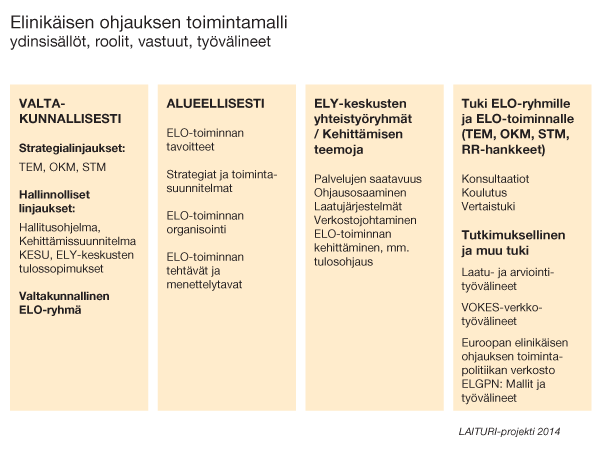 Alueellisten ELO-ryhmien kokoonpano 2018
ELY-keskusten raportointia vuoden 2017 toiminnasta- valmistautuminen maakuntauudistukseenRaimo Vuorinen, KTLValtakunnallisen ELO-ryhmän kokous4.9.201
Vuoden 2017 toiminnan raportointi
Teemat:
Vuoden 2017 tavoitteiden toteutuminen
Ohjaamo-toimintamallin vakinaistaminen
Valmistautuminen maakuntauudistukseen
Kysely lähetettiin kesäkuussa 2018
Vastaukset 31.8 mennessä
Vastaukset 10 ELO-ryhmältä
Tarkempi raportti TNO-foorumille Tampereell 20.-21.9.2018
Ohjaamo –toimintamallin vakinaistaminen
Ohjaamojen vakinaistaminen osana maakuntastrategiaa
Ohjaamotoiminnasta tiedottaminen ELO-ryhmän kautta
Ohjaamojen edustaja/t jäseninä ELO-ryhmissä
ELO-ryhmän edustaja Ohjaamojen ohjausryhmissä
Ohjaamokoordinaattorien nimeäminen TE-hallintoon TEM:n toimintamenomäärärahojen mukaisesti
Osallistuminen asiantuntijoina ESR-rahoituksella toteutettuihin kehittämishankkeisiin 
Alueellisten Ohjaamojen aktivoiminen 
Yhteiset koulutustilaisuudet
Uusia avauksia
ELO-ryhmän toiminnan luonteen muuttaminen – ryhmän koon pienentäminen ja asiantuntijoiden kuuleminen 
Osaamisen jakaminen ryhmien jäsenten kesken
Osallistuminen asiantuntijoina eri työryhmien kokouksiin 
Tiedotukset/yhteistyöseminaarit ajankohtaisista teemoista – esim. ammatillisen koulutuksen reformi
Asiakasryhmäkohtaisten ohjauspolkujen kuvaaminen palvelumuotoiluna
ELO-toiminnan jatkuminen maakuntauudistuksen esivalmistelussa
Toimintaa jatkettu normaalisti maakuntauudistuksen esivalmistelun rinnalla
Nykyisten yhteistyömuotojen vahvistaminen
ELO-ryhmä seuraa lain valmistelun etenemistä
ELO-toiminta osaksi maakuntastrategiaa
ELO-toiminta esillä palveluja suunnittelevissa työryhmissä (TE-palvelut, aluekehitys)
ELO-toiminta yhtenä tehtäväkokonaisuutena maakunnan palveluarkkitehtuurissa
Yhteistyö Suomen Kasvupalveluiden tuottajat ry:n kanssa
ELO-toiminnan jatkuminen uuden hallintorakenteen käynnistyessä
Ei tietoa toimintaedellytyksistä
Odotetaan uuden lainsäädännön etenemistä valtakunnan tasolla
Valmistelu osana henkilöasiakkuuksien tehtäväkenttää ja kasvupalveluja
ELO-johtoryhmä nimetty vuoteen 2022 saakka
Tiedottaminen valmiselusta vastaaville työryhmille
Ohjaamojen ja TE-palvelujen yhteistyökokoukset
Henkilöstön muutosvalmennuksen käynnistäminen
Maakuntaliiton hallintorakenteeseen sisällytetty koulutuksen neuvottelukunta, ELO-toiminta ja ennakointi alajaoksissa
Kaksisuuntainen tiedottaminen: ELO-toiminnasta tietoa valmistelutyöryhmille ja valmistelun etenemisestä ELO-ryhmille
Mitä valtakunnallista/vertaistukea uudistuksen esivalmisteluun?
Valtakunnallinen kannanotto ohjauksen tarpeellisuudesta
Valtakunnallisesti yhtenäistä tiedotusmateriaalia
Tietopaketti valmistelijoille 
Tutkimustietoon perustuvat kuvaus toiminnan lisäarvosta ja todennetuista vaikutuksista
Tilastotiedot tuloksista
Tehtävä tulisi kirjata lainsäädäntöön ja budjettiin
Kielilain mukaisten kielellisten oikeuksien turvaaminen 
TNO-foorumin toiminnan jatkuminen
Mitä valtakunnallista/vertaistukea uudistuksen käynnistyessä?
Tietopaketti aluepäättäjille
Kansalliseen ja kansainväliseen tutkimustietoon perustuvat kuvaus toiminnan lisäarvosta ja todennetuista vaikutuksista
Tilastotiedot tuloksista
Verkottumismahdollisuuksia valtakunnallisesti
TNO-foorumin toiminnan jatkuminen 
Alueryhmien yhteistyöhankkeet 
Sekä suomen- että ruotsinkielisten foorumien yhteistyötapaamiset
Viestejä valtakunnalliselle ELO-ryhmälle
Kiitokset viestinnän tehostumisesta
Kiitokset TNO-foorumeista ja kansallisista webinaareista
Viesti Ohjaamo-toimintamallin laajentamisesta kaikille ikäryhmille
Alan koulutuksen kokonaistilanteen arviointi
Valtakunnallisen koordinaation tulevaisuus maakuntauudistuksen edetessä?
Alueellinen ELO-toiminta näkyväksi
Miten valmistautua ELO-verkoston jatkumiseen ja kehittämiseen tulevassa maakuntauudistuksen esivalmistelussa?
Kokemuksia?
Ideoita?
Sudenkuoppia?
……?
Keskusteluissa voi hyödyntää ennakkotehtäviä:

Minkä maakuntauudistusta suunnittelevan tahon kanssa ELO-ryhmänne on tehnyt yhteistyötä?
Tiivistä 2 – 3 diaan alueesi ELO-toiminnan keskeiset asiat  (käytännöt, tulokset, uudet avaukset jne)
Alueellinen ELO-toiminta näkyväksi
Miten valmistautua ELO-verkoston jatkumiseen ja kehittämiseen tulevassa maakuntauudistuksen käynnistyessä?
Ideoita, visioita?
Miten ideaalitapauksessa?
Mistä näkyy, että toiminnassa on saatu tuloksia?
……?

Keskusteluissa voi hyödyntää ennakkotehtäviä:

Minkä maakuntauudistusta suunnittelevan tahon kanssa ELO-ryhmänne on tehnyt yhteistyötä?
Tiivistä 2 – 3 diaan alueesi ELO-toiminnan keskeiset asiat  (käytännöt, tulokset, uudet avaukset jne)
Alueellinen ELO-toiminta näkyväksi
Millaista valtakunnallista tukea/vertaistukea maakuntauudistuksen edetessä tarvitaan ELO-toiminnan jatkamisessa ja kehittämisessä?
Mitä toimivia muotoja tällä hetkellä olemassa?
Miten nykyisiä työmuotoja tulisi edelleen kehittää?
Mitä uutta tarvitaan?
Kenen vastuulla tukitoimintojen tulisi olla?
Mihin tahoihin tulisi vaikuttaa?
…..?
Ohjauksen asialla – miten?
Millaisia ”siirtoja” asian edistämiseksi voi ja on realistista tehdä tässä tilanteessa?
Kukin ryhmä tuottaa vähintään kaksi ehdotusta huomisen synteesin pohjaksi.
…..?
Kiitos!